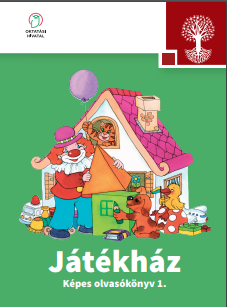 OlvasásNagybetűk megismeréseA  I	Í	O	 Ó M T STk.135.o.
kisbetű 
és
NAGYBETŰ
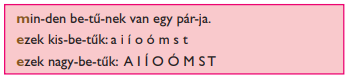 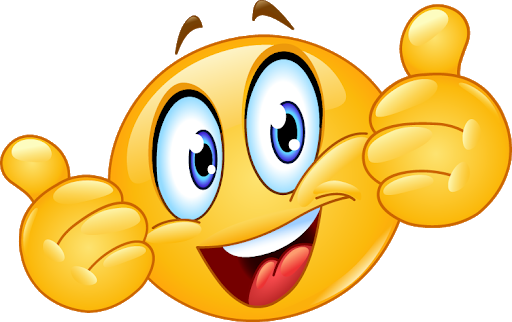 Be-tű-pá-rok
A     a
Í      í
I    i
M   m
Ó     ó
O     o
T    t
S     s
a
i
t
í
o
s
m
ó
S
T
M
O
Ó
A
I
Í
i
í
Í
I
I
Í
M
O
S
A
Ó
I
A
Í
O
T
T
I
M
Ó
I
S
T
A
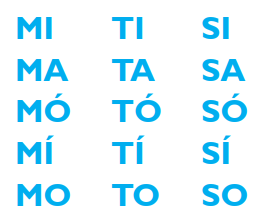 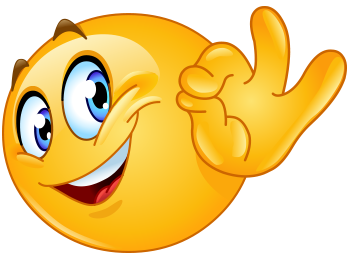 SI
SA
SO
SÍ
SÓ
MI
MA
MO
MÍ
MÓ
TI
TA
TO
TÍ
TÓ
IM
AM
OM
ÍM
ÓM
IT
AT
OT
ÍT
ÓT
IS
AS
OS
ÍS
ÓS
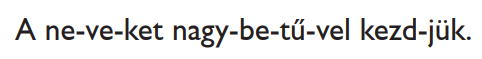 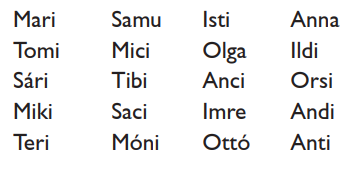 Húzd alá a lány neveket pirossal a fiúkat kékkel!
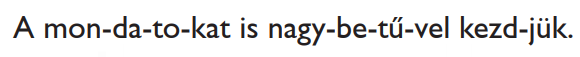 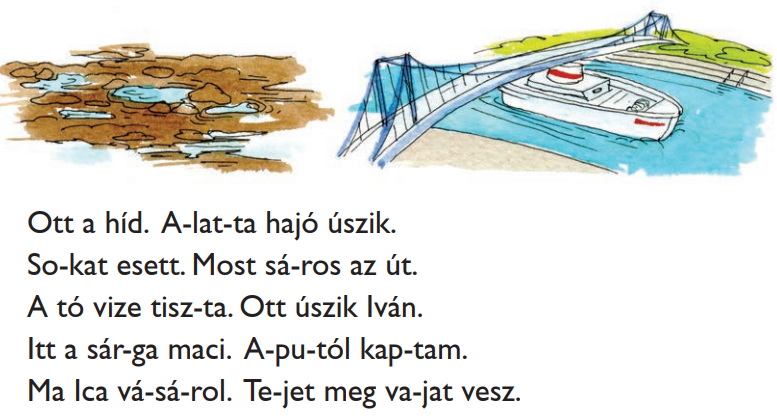 Mi úszik a híd alatt?
Milyen az út?
Ki úszik a tóban?
Milyen színű a maci?
Mit vesz Ica?
Olvass lendületesen!
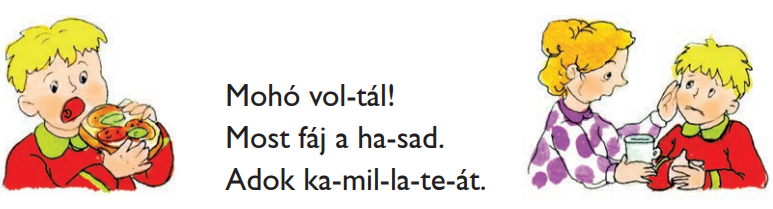 Óra végi ismétlés
https://wordwall.net/hu/resource/3441907
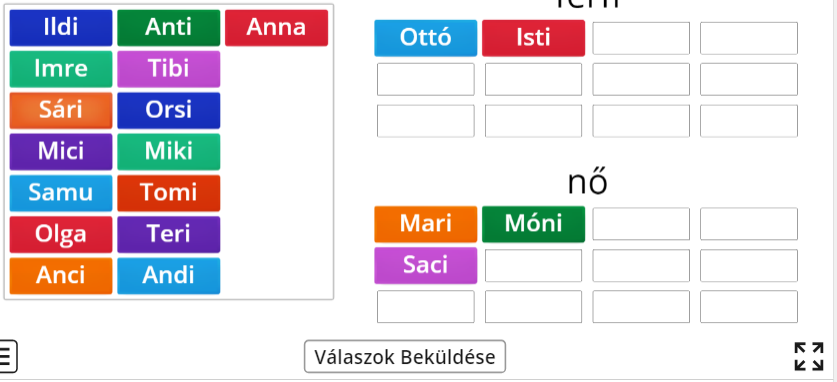 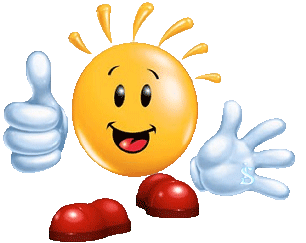